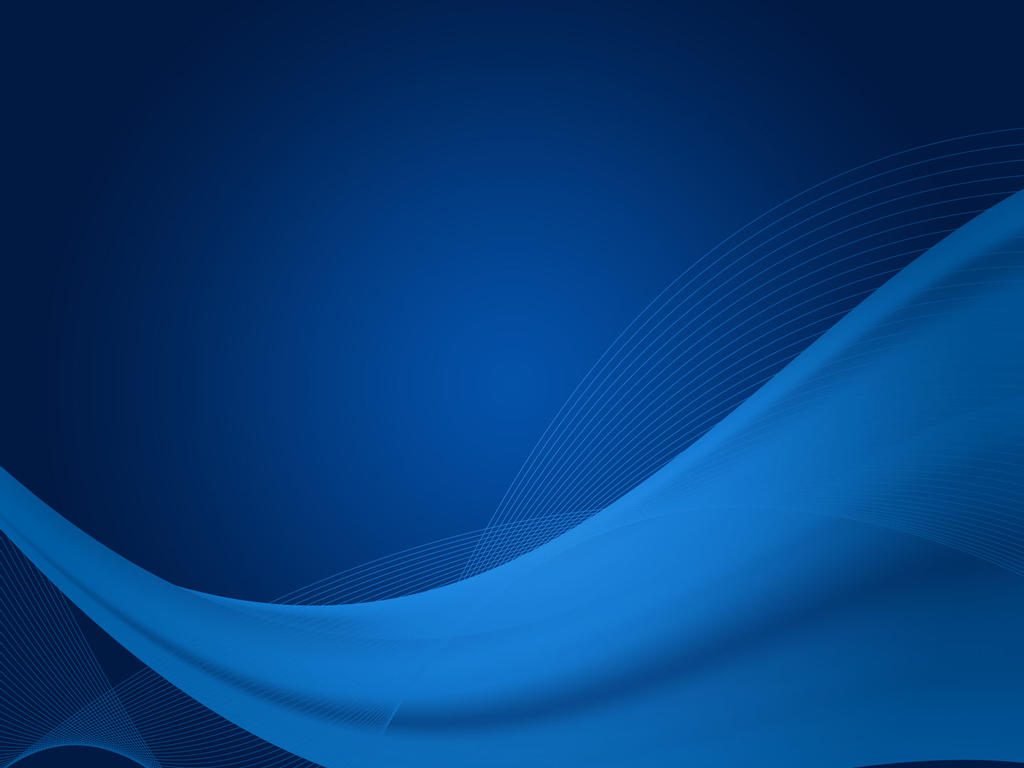 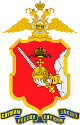 УМВД России                    по Вологодской области
Прокуратура Вологодской области
СУ СК России по Вологодской области
РАСПРОСТРАНЕНИЕ НОВОГО ВИДА МОШЕННИЧЕСТВА
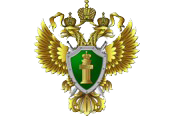 Получили распространение случаи дистанционного оформления кредитных обязательств на граждан, в связи с чем ни в коем случае не сообщайте свои персональные данные, а также данные банковских карт лжесотрудникам банков и микрофинансовых организаций.
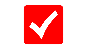 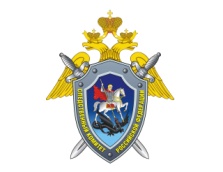 СОХРАНИТЕ СВОИ ДЕНЬГИ
ОТ МОШЕННИКОВ!
Телефоны, по которым можно сообщить
о фактах дистанционного мошенничества:
МОШЕННИЧЕСТВА
С ИСПОЛЬЗОВАНИЕМ
ИНФОРМАЦИОННЫХ ТЕХНОЛОГИЙ –
БИЧ СОВРЕМЕННОГО ОБЩЕСТВА
ПРАВИЛА БЕЗОПАСНОСТИ
112, 02
УМВД России по Вологодской области
Не верьте звонкам из «банков» и других организаций, даже если звонок поступает с номера «900».

При поступлении информации о том, что с Вашей карты осуществляются подозрительные операции, закончите разговор и самостоятельно свяжитесь с сотрудниками банками путем звонка на горячую линию или посещения офиса банка.
8(8172) 79-41-41
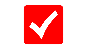 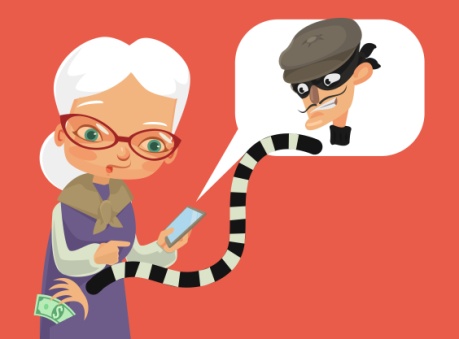 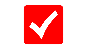 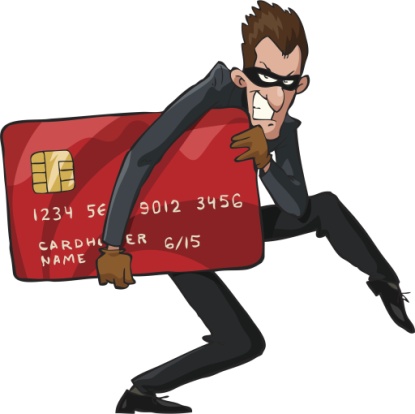 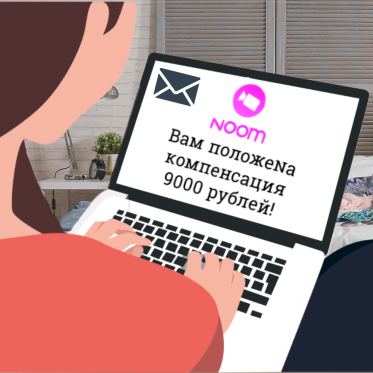 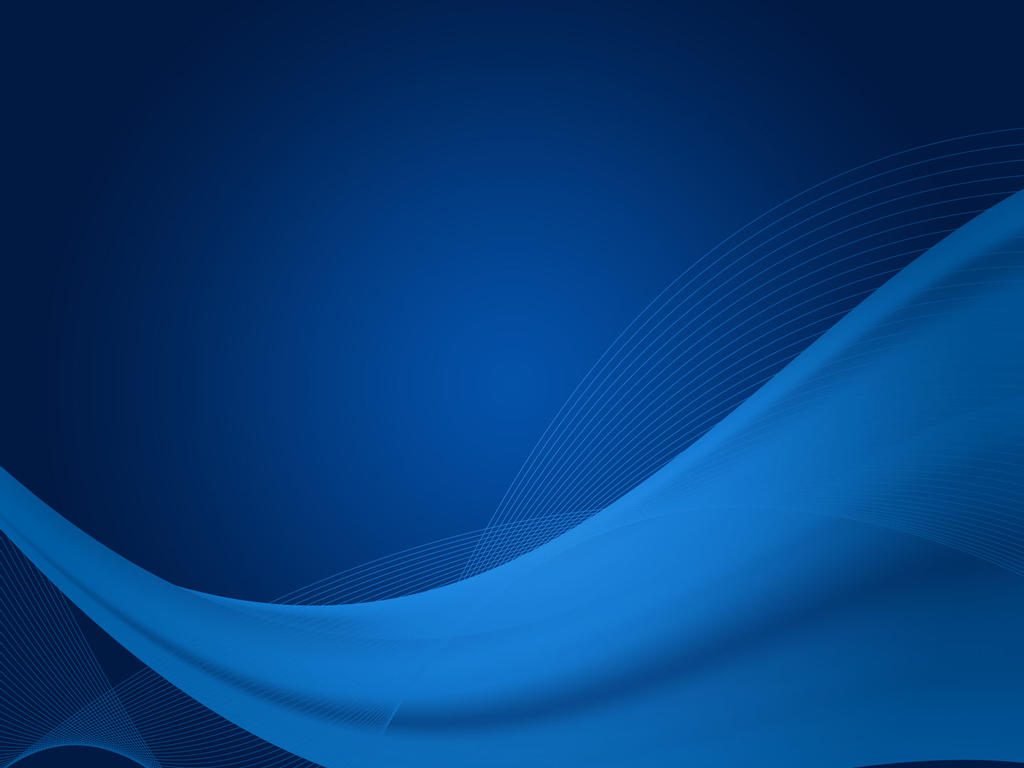 ТАКТИКА                                     ТЕЛЕФОННЫХ МОШЕННИКОВ
Для общения с потенциальной жертвой мошенники используют либо SMS, либо телефонный звонок.
SMS – это мошенничество «вслепую»: такие сообщения рассылаются в большом объёме – в надежде на доверчивого получателя.
Телефонный звонок позволяет манипулировать человеком при разговоре, но при таком общении можно разоблачить мошенника правильным вопросом.
Цель мошенников – заставить Вас передать свои денежные средства
«ДОБРОВОЛЬНО».
Для этого используются различные схемы мошенничества.
На первое место обмана по телефону попадает SMS с информацией о попавшем в беду родственнике.
В таких ситуациях сразу сообщаем в полицию, прерываем разговор и перезваниваем человеку, который попал в беду.
Четвертое место занимает – «Выигрыш в лотерее».
На мобильный телефон поступает  Звонок от ведущего популярной передачи и поздравляет вас с крупным выигрышем в лотерее. Перезванивая для уточнения информации, вас просят предоставить реквизиты карты и заплатить налог на доходы физических лиц. Не сообщайте никому реквизиты и код карты!
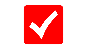 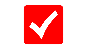 Второе место – SMS с просьбой перезвонить на указанный номер.  Как только вы перезваниваете на этот номер, вас долго держат линии, в этот момент происходит списание денежных средств. Не звоните по незнакомым номерам!
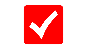 .
Следующая схема мошенничества – Код от оператора связи. 
На мобильный телефон поступает звонок от оператора сотовой связи, который  предлагает Вам под диктовку ввести код или сообщение. 
В таком случае необходимо звонить на горячую линию мобильного оператора  или открыть соответствующие разделы на сайте оператора.
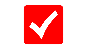 Третье место – телефонные вирусы. На телефон приходит SMS с просьбой перейти по ссылке. Второй вариант таких вирусов: при заказе услуг от мобильного оператора или при скачивании мобильного контента абоненту приходит сообщение с просьбой отправить определенную цифру для подтверждения.
Не звоните и не отправляйте SMS на данные номера!
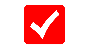 .
Шестое место – SMS -просьба о помощи. 
На ваш телефон поступает сообщение с просьбой перевести денежные средства с незнакомого номера. 
Не переводите денежные средства по незнакомым номерам, это могут быть мошенники.
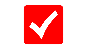 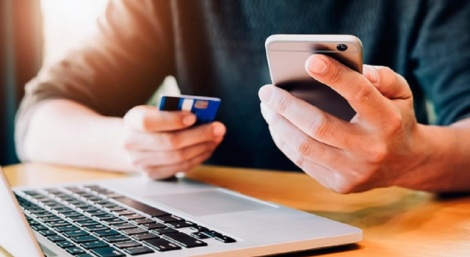 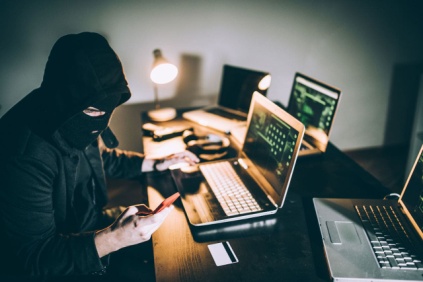